Problemy życia seksualnego
Dr hab. Beata Pięta, prof. UM
Termin „seksualność” pojawił się w słownikach w końcu X X wieku. 
Najbardziej wszechstronna definicja seksualności została opublikowana w 2005 roku: 
Seksualność jest podstawowym elementem bycia człowiekiem przez całe życie, obejmującym seks, płciową identyfikację i role, orientację seksualną, erotyzm, pożądanie, intymność i reprodukcję. 
Seksualność jest doświadczana i wyrażana w myślach, fantazjach, przeżyciach, przekonaniach, wartościach, zachowaniach, rolach i związkach. 
Seksualność powstaje na skutek interakcji czynników biologicznych, psychologicznych, społecznych, ekonomicznych, politycznych, kulturowych, etycznych, prawnych, historycznych, religijnych i duchowych”
Definicja
Seksualność jest wrodzonym atrybutem i wrodzoną funkcją każdego człowieka, podlegająca uwarunkowaniom natury wewnętrznej i zewnętrznej. 
Z jednej strony jest to cecha stała, niezbywalna, zmieniająca się jednak w cyklu życia człowieka i przyjmująca różne formy ekspresji w poszczególnych etapach życia (fizjologiczny proces starzenia się, zmiana typów więzi z partnerem, osiąganie dojrzałości, kontekst społeczny), z drugiej – element ludzkiej kondycji, oparty na prawach natury i od niej zależny
Seksualność
Traktowany jest jako linia życiowa złożona z wielu etapów,  z których każdy stanowi efekt przebiegu poprzedniego oraz przygotowanie do wejścia w etap następny
W rozwoju tym dużą rolę odgrywają oddziaływania osób znaczących, które poprzez mechanizm modelowania i identyfikacji wpływają zarówno na kształtowanie się u dziecka cech osobowościowych, jak i jego ustosunkowanie się do świata. 
Oddziaływania te są w dużym stopniu wypadkową preferowanego w danym środowisku modelu wychowania seksualnego
Rozwój seksualny
Jest to pewien ściśle określony sposób ujmowania i podejmowania zagadnień związanych z seksualnością. 
W literaturze przedmiotu wyróżnia się jego trzy postaci: 
permisywny, 
restrykcyjny 
złotego środka. 
Modele te różnią się zasięgiem udzielanych informacji oraz sposobem przedstawiania i oceniania tych samych zjawisk
Model wychowania seksualnego
W modelu tym seksualność jest jedną z najważniejszych sfer życia człowieka. 
Ta tematyka przewija się każdorazowo w codziennym rytmie dnia w formie żartów, dowcipów (często niedostosowanych do wieku).
Istnieje bardzo wąskie tabu dotyczące zarówno przekazywania informacji, można mówić wszystko niezależnie od wieku dziecka 
jak i zachowań - dziecko może być świadkiem zachowań seksualnych dorosłych i ich zainteresowań erotycznych, jak wspólne oglądanie filmów; istnieją słabe granice psychologiczne i fizyczne, związane z ciałem, dotyczące członków rodziny, np. łapanie dorastających córek za piersi, klepanie po pośladkach
Model permisywny
W tym modelu seksualność stanowi zagrożenie, jest złem lub powodem do wstydu (obszar grzechu, patologii). 
Głównym celem rodziców lub opiekunów jest izolowanie dziecka od jakichkolwiek bodźców, które mogłyby spowodować rozmowę lub zainteresowanie płciowością, cielesnością. 
System kontroli opiera się na stosowaniu różnorodnych kar, których celem jest odroczenie tych zainteresowań do czasu pełnoletności lub momentu zawarcia małżeństwa. 
Kontynuacją takiego postępowania jest traktowanie etapu dojrzewania wyłącznie w kategoriach zmian fizycznych i psychicznych, z całkowitym pominięciem sfery seksualnej
Model restrykcyjny
W modelu złotego środka traktuje się seksualność jako jedną ze sfer życia człowieka. 
Jej rola i znaczenie dla każdego człowieka oceniana jest indywidualnie. 
Granice dostępności sfery seksualnej wyznaczane są wiekiem, miejscem w systemie rodziny (dzieci – rodzice) oraz poprzez aspekty związane z intymnością, prywatnością, autonomią. 
Przekazywanie informacji na temat seksualności dostosowywane jest do fazy rozwojowej i możliwości percepcyjnych dziecka.
U podstaw tak realizowanego stylu postępowania leży przeświadczenie, iż rozwój seksualny rozpoczyna się z chwilą narodzin (a nawet poczęcia) i trwa przez całe życie
Model złotego środka
Stąd w rozwoju seksualnym można wyróżnić trzy etapy, różne pod względem czasu trwania i zawartości: 
Dzieciństwo
dorastanie 
dorosłość
Etapy rozwoju seksualnego
Dzieciństwo, obejm ujące pierwsze 10-12 lat życia człowieka, nie jest czasem jednolitym. 
W dzieciństwie biologiczne, psychologiczne i społeczne aspekty seksualności tworzą swoistą mieszankę wpływów, typową wyłącznie dla tego okresu życia.
Najistotniejsza w dzieciństwie jest swoista cisza hormonalna, występująca po okresie formowania i różnicowania się płci w życiu płodowym, 
Zmiany biologiczne, mające w dzieciństwie charakter głównie ilościowy (następuje proces w zrostu organizmu), stanowią jednolite tło dla procesów psychologicznych i społecznych, których wzrostowy charakter polega jednocześnie na zmianach ilościowych i jakościowych.
Dzieciństwo
Najwcześniejszy odcinek, określany jako preedypalny, przypada na pierwsze trzy lata życia. 
Tworzą się wówczas zręby seksualności
Kształtują się podstawy tożsamości płciowej i rodzajowej, a także orientacji seksualnej. 
Najważniejszą postacią i głównym źródłem wpływów jest matka - osoba, która tworząc niepowtarzalny związek z dzieckiem, stwarza specyficzną matrvcę dla jego późniejszych związków z innymi znaczącymi postaciami, partnerem i własnymi dziećmi. 
Ten odcinek - preedypalny - jest fazą wielkiej fizycznej bliskości matki i dziecka. 
Postrzeganie cech płciowych dziecka oraz ich akceptacja w procesie pielęgnowania i karmienia przekazywane są dziecku przez bezpośredni kontakt fizyczny, głównie drogą zmysłową.
Dzieciństwo
Dziecko opuszcza tę fazę w wieku około 3 lat.
Potrafi wówczas nazwać swoją płeć, 
ma świadomość podziału świata na kobiety i mężczyzn, 
zna podstawowe różnice decydujące o tej przynależności.
 Demonstruje na zewnątrz (choć stosunkowo rzadko) zainteresowanie własnymi narządami  płciowymi (oglądanie. dotykanie, stymulowanie). 
Ekspresja seksualna nie jest intensywna.
Dzieciństwo
To, co dzieje się w okresie następnym -edypalnym, czyli między 3. a 6., 7. rokiem życia, można opisać za pomocą triady: 
inicjatywa-ekspresja-konflikt
 Rozwój seksualny dziecka dokonuje się w tym czasie pod wpływem systemu rodzinnego. 
Najważniejszymi postaciami stają się obydwoje rodzice, a więc osoby tej samej co dziecko i różnej płci. 
W pewnym stopniu na seksualność wpływają też rówieśnicy.
Dzieciństwo
Głównym przedmiotem zainteresowań dziecka stają się inni ludzie (dorośli i dzieci) oraz ich zachowania, także seksualne
 Erikson (2002) wskazuje, że dziecko w wieku przedszkolnym ze względu na rozwój inicjatywy podejmuje wiele czynności, które są sprzeczne z celami i działaniami osób w rodzinie. 
W chodzi wtedy w konflikt z innymi osobami, między innymi z powodu naruszania ich praw, granic czy wartości. 
Ta tendencja, wynikająca z prawidłowości rozwojowych, jest bardzo dobrze widoczna w sferze seksualnej. 
Ciekawość poznawcza dziecka i jego dojrzałość do nawiązywania kontaktów zwiększą liczbą osób (rówieśników i dorosłych) skutkuje zainteresowaniem ich cielesnością.
 Efektem tego jest bogata ekspresja seksualna obejmująca zachowania autoerotyczne, orientacyjne i interakcyjne. 
Odrębną formę ekspresji seksualnej stanowi twórczość dziecięca.
Dzieciństwo
Kończąc fazę edypalną, dziecko ma ukształtowane podstawy tożsamości płciowej (tzw. tożsamość bazalną). 
Wykonało też już następny krok na drodze do kształtowania tożsamości rodzajowej (ma poczucie stabilności i stałości płci)
Jest zdolne rozwinąć wiedzę o różnicach płciowych i ich funkcjach (budowa anatomiczna, prokreacja), a także przyswoić proste normy regulujące zachowania seksualne. 
Po dynamicznym, pełnym konfliktów okresie edypalnym nadchodzi faza u tajenia –latentna
 Obejmuje czas między 6, 7 a 10, 11. rokiem życia
Dzieciństwo
W tym czasie seksualność dziecka dalej kształtuje się pod wpływem rodziców i grupy rówieśniczej
Zaciekawienie seksualnością spada albo zostaje na jakiś czas wyparte.
 Dzieci akcentują swoją niechęć wobec seksualności (inaczej chłopcy i inaczej dziewczynki), co znajduje wyraz w aseksualnym postrzeganiu świata, siebie, swoich najbliższych, a także skutkuje zmianami zachowań seksualnych.
Znacznie zmniejsza się ich ilość i nie pojawiają się jakościowo nowe formy ekspresji. 
Pod koniec fazy latentnej dziecko dysponuje znaczną wiedzą o fizjologii rozwoju i rozrodu oraz dość złożoną wiedzą o normach regulujących zachowania seksualne. 
Poczucie kobiecości i męskości (tożsamość rodzajowa) ulega osłabieniu i stąd tendencja do podporządkowywania się stereotypom płciowym.
Dzieciństwo
Rozwój seksualny w okresie dorastania przebiega pod wpływem bardzo intensywnych zmian biologicznych. 
Mechanizm i początek tych zmian zależy od rozpoczęcia prawidłowej czynności układu podwzgórze-przysadka-gonady
N a skutek czynności gonad (jajników i jąder) następuje rozwój drugo- i trzeciorzędowych cech płciowych. 
Zmiany te są widoczne na zewnątrz (skok pokwitaniowy, zmiana sylwetki, : przyrost tkanki tłuszczowej i mięśniowej, miesiączka, wzwód i wytrysk), stanowią źródło subiektywnych przeżyć (labilność emocjonalna, trudności w sprawnym funkcjonowaniu poznawczym) i źródło rozlicznych reakcji ze strony otoczenia.
Dorastanie
Obok nacisków biologicznych najważniejszym czynnikiem kształtującym seksualność w tej fazie jest grupa rówieśnicza, której wpływy ścierają się z wpływami rodziny i innych ważnych instytucji (szkoła, Internet, media, organizacje społeczne i religijne)
To, co najważniejsze w dorastaniu, sprowadza się do
integracji różnych aspektów seksualności nastolatka w spójną całość, 
rozwiązania konfliktu na linii rodzice-dzieci, 
ustalenia pozycji w grupie 
oraz  wykształcenia dorosłej, genitalnej ekspresji seksualnej.
Dorastanie
Wewnętrzny konflikt związany z procesem dorastania jedynie na poziomie bardzo ogólnym przebiega podobnie u obu płci.
Odpowiada za to odmienny rytm wydzielania hormonów płciowych.
Chłopcy – 10-16 r. ż przchodzą jeden z czterech kryzysów hormonalnych – gwałtowny wzrost stężenia testosteronu 
Za gwałtowną reakcją fizjologiczna (pokwitaniowy wzrost stężenia gonadotropin) nie nadąża rozwój emocjonalnym
 Sytuacja ta powoduje odczuwanie przez chłopca rozbieżności między chęcią rozładowania napięcia seksualnego w kontakcie z dziewczyną a możliwością i potrzebą utworzenia z nią związku uczuciowego.
Dorastanie
[Speaker Notes: W przypadku chłopca rozdźwięk m iędzy fizycznym i em ocjonalnym aspektem seksualności pow inien po przejściu przez czas dorastania zakończyć się zintegrowaniem tych dwóch aspektów w jedną całość.]
Dziewczynki - Zmiany hormonalne (podnoszenie się stężenia estrogenów, testosteronu i dehydroepiandrosteronu) nie następują ani tak gwałtownie jak u chłopców, ani w takiej samej proporcji, co powoduje, że napięcie seksualne jest niskie i subiektywnie słabo odczuwane. 
Mimo labilności uczuć rozwój emocjonalny wyprzedza w ten sposób zdolność do przeżywania podniecenia i pobudzenia  seksualnego.
Dorastanie
[Speaker Notes: (wydzielają się głów nie hormony żeńskie, a męskie w śladowych ilościach) DHEA]
Konflikt z rodzicami, jak ciężko nie byłby przeżywany, jest potrzebny, gdyż ani w kontakcie z rodziną, ani w kontakcie z kochającym dorosłym nie mogą kształtować się zachowania seksualne.
 Rodzice są modelam i twórcami wartości i norm , wzorcami dla kształtowania się męskości i kobiecości, ale nie partnerami seksualnymi. 
Do tego służy grupa
Dorastanie
Naturalną konsekwencją intrapsychicznych, emocjonalnych i społecznych czynników w rozwoju seksualnym jest dalsze rozbudowywanie i przekształcanie ekspresji seksualnej. 
Niedojrzałe, pregenitalne zachowania z okresu dzieciństwa zostają zastąpione najpierw przez aktywność pozagenitałną (masturbacja, podglądanie, dotykanie, prezentowanie narządów płciowych, petting), by potem u schyłku okresu dorastania zmienić się w aktywność genitalną.
Dorastanie
stanowi ostatni, i podobnie jak dzieciństwo, niejednolity okres w cyklu rozwoju seksualnego. 
Okres najdłuższy, bo trwający kilkadziesiąt lat. 
Jego początek określony jest przez gotowość do podjęcia aktywności genitalnej i prokreacyjnej, a koniec - przez śmierć. 
Pod względem biologicznym jest to czas wypełniony i okresami intensywnych zmian, i fazami względnej ciszy
Dorosłość
Levinson dzieli go na krótsze etapy:
wczesna dorosłość - 17.-40. rok życia,
średnia dorosłość - 40.-60. rok życia, 
późna dorosłość - powyżej 60. roku życia.
Dorosłość
We wczesnej dorosłości (trwającej od końca dorastania do początku czwartej dekady życia) rozwój seksualny przebiega pod wpływem partnera seksualnego i grupy rówieśniczej, która stanowi pole poszukiwania partnera. 
Popęd seksualny u młodych kobiet i mężczyzn nie zmienia się równolegle. 
Pełna dojrzałość seksualna u kobiet przypada na czwartą dekadę życia, a u mężczyzn na trzecią 
Wiąże się to między innym i z różnymi funkcjami pełnionymi przez nich w akcie prokreacji. 
Wczesna dorosłość to także czas znacznego zróżnicowania form aktywności seksualnej (zmiana partnerów , kontakty z większą liczbą osób niż jeden partner, korzystanie z płatnych usług seksualnych) i akceptacji tego stanu rzeczy.
Dorosłość
Okres średniej dorosłości, oddzielony od poprzedniej fazy kryzysem środka życia, jest czasem, w którym seksualność i prokreacja ulegają rozdzieleniu. 
Meno i andropauza, ze względu na towarzyszące im zmiany hormonalne i ich konsekwencje, zamykają (w przypadku mężczyzn niedosłownie) czas prokreacji. 
Kryzys środka życia z jego lękam i przed śmiercią mobilizuje niektórych dorosłych do podjęcia ryzyka rozpoczęcia nowego związku.
 Wyraźny spadek napięcia seksualnego oraz wymiana pokoleniowa powodują zmniejszenie aktywności seksualnej. 
W badaniach polskich w grupie mężczyzn w wieku 40-49 lat co dziesiąty przyznał, że w ciągu roku przed badaniem miał problemy z erekcją.
Dorosłość
Ostatni okres - późnej dorosłości (starość) - podporządkowany jest znowu, w dużym stopniu wpływom czynników biologicznych 
Starzenie się organizm u powoduje znaczne zmiany w sekrecji hormonalnej, a umieranie rówieśników wiąże się z u tratą partnera rzeczywistego i potencjalnego
W tym okresie rozwój seksualny zagrożony jest wycofaniem się z aktywności seksualnej. 
Poważnym wyzwaniem jest dostosowanie seksualności zmieniającej się pod względem intensywności i formy do nowych warunków. 
Znajduje to wyraz w zmianie form aktywności (przejściu od form genitalnych do pozagenitalnych), spadku częstości współżycia i zmianie doświadczanej satysfakcji, która jednak nie musi mieć tendencji spadkowej. 
Rozwój seksualny w fazie starości przebiega w warunkach wzrastających ograniczeń i zmniejszającej się siły napięć seksualnych.
Dorosłość
Seksualność nie jest atrybutem statycznym, ewoluuje w czasie życia człowieka w procesie rozwoju psychoseksualnego, który trwa od narodzin aż do śmierci. 
W toku nabywania nowych doświadczeń seksualnych, dorastania, dojrzewania (w tym społecznego) oraz starzenia się następuje zastępowanie jednych, charakterystycznych dla danego etapu rozwoju (wieku), sprawności (funkcji) innymi
 To pociąga za sobą zmiany w reakcjach seksualnych, natężeniu pożądania i podniecenia seksualnego, formach kontaktu fizycznego czy dążenia do tworzenia więzi z partnerem
Seksualność
Wartość tego modelu polega na uporządkowaniu różnych pojęć
Obejmuje on 5 kategorii 
Tożsamość płciowa. 
Polega na świadomości bycia kobietą,  mężczyzną, a także na świadomości własnych narządów płciowych. Przykładem patologii tożsamości płciowej jest zespół dezaprobaty płci. 
Orientacja seksualna. 
Polega na wyborze obiektów budzących fantazje i reakcje seksualne. Patologia polega na braku akceptacji orientacji i chęci jej zmiany. 
Preferencje i zainteresowania seksualne.
 Patologią są zaburzenia preferencji seksualnych (parafilie, dewiacje, zboczenia). 
Rola płciowa. 
Oznacza publiczne wyrażanie tożsamości płciowej. 
Funkcjonowanie seksualne. 
Patologią są dysfunkcje seksualne.
MODEL SELIGMANA ROZWOJU SEKSUALNOŚCI
Orientacja seksualna wiąże się z wyborem obiektów budzących fantazje i reakcje seksualne, jego trwałością w życiu danej osoby i akceptacją
Obecnie wyróżnia się trzy orientacje seksualne: 
Heteroseksualna (najbardziej rozpowszechnioną w populacji 75,2%, K 74,1% , M 76,4%), 
Homoseksualną K 4,9% M 3,6% (2004) 6,4% 3,2% (2012)
Biseksualną 2,3% K 2,6% M 2%
ORIENTACJE SEKSUALNE
Prawdopodobnie w przyszłości zostaną  wyodrębnione dwie kolejne orientacje seksualne: 
Aseksualna. Obejmuje około 2,1% K 3,1% M1,1%. 
Polega na braku odczuwania pociągu seksualnego do partnera, niezależnie od płci. 
Nie są dotąd znane przyczyny jej powstania
Autoerotyczna. 
Polega na osiąganiu satysfakcji i orgazmu w zachowaniach masturbacyjnych, dominujących lub wyłącznych w życiu seksualnym danej osoby. 
Nie wiadomo, jakiej części populacji dotyczy. 
Częściej spotykana jest u mężczyzn.
ORIENTACJE SEKSUALNE
Istota męskości i kobiecości oraz specyfika ról płciowych były przedmiotem zainteresowania badaczy, i źródłem wielu teorii.
Obecnie największym zainteresowaniem cieszą się: psychologia ewolucyjna i „gender study”
ROLE PłCIOWE
Z badań nad różnicami między płciami wynika, że: 
Inna jest budowa mózgu kobiety i mężczyzny (zróżnicowanie ośrodków sterujących seksualnością, emocjami). 
 Inna jest „chemia seksu i miłości”, np. u kobiet większe znaczenie mają estrogeny, a u mężczyzn testosteron. 
W rolach społecznych nadal dominuje stereotypizacja ról. 
Cechy atrakcyjności i wyboru partnera w dużym stopniu wiążą  się z reprodukcją.
Wiele zachowań ocenianych jako typowe dla danej płci wynika z innego traktowania dzieci przez rodziców w zależności od ich płci.
 W niektórych kulturach istnieje trzecia płeć, np. berdache, społecznie akceptowana. 
Zachowania „typowo” męskie czy kobiece często są świadomą strategią zachowania, odpowiedzią na zapotrzebowanie, wynikające  z potrzeby akceptacji.
ROLE PłCIOWE
Obraz seksualności typowej Polki: 
Wstydzi się zachowań masturbacyjnych. 
Inicjuje życie seksualne w wieku 18 lat i później. 
Więź uczuciowa jest motywem inicjacji. 
Seks w jej  życiu jest średnio istotny. 
Preferuje pozycję klasyczną w życiu seksualnym. 
Ceni monogamię, wierność. 
Ma chęć na seks kilka razy w tygodniu. 
Jest zadowolona z jakości życia seksualnego i związku, własnej atrakcyjności. 
Orgazm jest dla niej bardzo ważny. 
Nie jest aktywna w życiu seksualnym. 
U mężczyzn ceni troskliwość o kobietę, wygląd i osobowość.
OBRAZ SEKSUALNOŚCI POLAKÓW
Obraz seksualności typowego Polaka: 
Uświadomiony głównie przez rówieśników i media. 
 Masturbuje się i akceptuje takie zachowania. 
Inicjuje życie seksualne przed 18. rokiem 
 Seks jest w jego życiu bardzo ważny. 
Lubi kontakty oralne. 
Miał kilka partnerek seksualnych. 
Preferuje prezerwatywy jako metodę sterowania płodnością. 
Jest zadowolony z siebie w roli kochanka, w związku, z jakości życia seksualnego. 
U kobiet ceni urodę, gospodarność, wierność. 
Lubi różne pozycje seksualne.
OBRAZ SEKSUALNOŚCI POLAKÓW
PROBLEMY ZWIĄZANE Z ŻYCIEM SEKSUALNYM
[Speaker Notes: Jakkolwiek wi´kszoÊç badanych pozytywnie ocenia siebie w roli partnera seksualnego i jakoÊç ˝ycia seksualnego w zwiàzku, dane epidemiologiczne na temat rozpowszechnienia zaburzeƒ seksualnych pochodzàce z tych samych badaƒ nie uzasadniajà takiego optymistycznego obrazu. Z tych samych badaƒ wynika, ˝e wi´kszoÊç respondentów z zaburzeniami seksualnymi nie podj´∏a leczenia u specjalisty. WÊród m´˝czyzn z zaburzeniami erekcji pomocy u specjalisty szuka∏o 8% badanych]
Seksualność człowieka: 
„Obejmuje wszelkie związane z popędem seksualnym sposoby przeżywania i zachowania, które mają miejsce w życiu społecznym, określone są przez układ nerwowy, hormonalny, tradycje, kulturę, wychowanie a ponadto przez aktualne oddziaływanie środków masowej informacji, przez mody zachowania i samowychowanie, które modyfikują zachowania seksualne.” 
				Szewczyk 1978
Fizjologiczne aspekty seksualności
Czynniki biologiczne 
Czynniki psychospołeczne 
Czynniki kulturowe
Seksualność
Seksualność a rozrodczość 

Seksualność pojawia się na etapie rozwoju organizmów żywych, na którym elementy nerwowe współpracują w procesie rozmnażania się i przyczyniają do spotkania się dwóch komórek płciowych, pochodzących z dwóch różnopłciowych organizmów.
Rozmnażanie ≠ seksualność
Aspekt ewolucyjny
Naturalny (I faza pokwitania, ograniczenia zdolności rozrodczych w cyklu miesięcznym, okres poprzekwitaniowy ) 
Chorobowy (schorzenia uszkadzające zdolności rozrodcze przy zachowanych zdol. do kontaktów płciowych lub odwrotnie) 
Sztuczny (antykoncepcja, sterylizacja) 
Planowany
Rozdział seksualności od procesów rozmnażania
Instynkt 
 filar seksualności zwierząt 
-podporządkowany procesom rozmnażania 

Instynkt wrodzona zdolność do wykonywania pewnych skomplikowanych, niewyuczonych czynności, swoistych dla danego gatunku i ważnych dla przetrwania w środowisku ( osobnik, gatunek), np. instynkt głodu, życia, płciowy
Seksualność zwierząt i seksualność ludzi
Różnice: 
 Redukcja instynktownych zachowań seksualnych
 Oderwania rozkoszy seksualnej od celu – utrzymania gatunku 
Erotyka – wytwór wyłącznie ludzki, obejmuje seksualność wraz ze sferą uczuć, intelektu i innymi sferami psychicznymi człowieka 
 Najwyższym etapem ewolucyjnym rozwoju seksualności – miłość erotyczna
Seksualność zwierząt i seksualność człowieka
Zmiany cielesne i psychiczne 
 Reakcje w obrębie narządów płciowych i innych narządach i układach 
Odczucia pojawiające się w wyniku stymulacji seksualnej i podniecenia seksualnego
Psychofizjologia seksualna
Cielesne reakcje seksualne -niespecyficzne seksualnie
obserwacja (wyraz twarzy, rumieniec seksualny, perspiracja) 
pomiar RR i tętna 
napięcie mięśniowe 
EEG 
metoda fallopletyzmograficzna 
Reakcje psychiczne – specyficzne, nie możliwe do oceny
Narzędzia badawcze
Potencja seksualna 

Pobudliwość seksualna 

Podniecenia seksualne
Psychofizjologia seksualna-podstawowe terminy
Zdolność do reakcji seksualnych, częstotliwość zdolności w jednostce czasu ( potencja tym większa, im częściej org. zdolny jest reakcji seksualnej) 

Zdolność do wykonania określonych funkcji                       (rozpoczęcia, utrzymywania i doprowadzania do końca satysfakcjonującego stosunku płciowego, zapłodnienia)
Potencja seksualna
Stopień podatności na reagowanie podnieceniem, gotowości i łatwości powstawania podniecenia seksualnego pod wpływem bodźców z zewnątrz (zależy od siły popędu i potencji seksualnej, siły i rodzaju hamulców psych. czasu abstynencji seksualnej) 
 Szybkość przebiegu cyklu reakcji seksualnych ( jeśli potencja duża to pobudliwość również duża, 
Znaczenie treningu – procesy uczenia się, doświadczenie
Pobudliwość seksualna
Funkcja pobudliwości seksualnej (jako gotowość do reakcji) oraz sytuacji zewnętrznej ( podniety) 
Pożądanie seksualne (konkretny partner, ukierunkowane na partnera jako cel, upragniony do optymalnego przebiegu reakcji seksualnej) 
 Sytuacja zewnętrzna ( wyobrażenia twórcze-fantazje lub odtwórcze – wspomnienia)
Podniecenie seksualne
Zależność od cyklu miesięcznego 
Estrogeny- zwiększają seksualną atrakcyjność
Progesteron - tłumi seksualną atrakcyjność 
Androgeny - zwiększają aktywność seksualną 

Sprawność i atrakcyjność seksualna największa w okresie owulacyjnym
Hormony a zachowanie seksualne kobiety
Najczęściej, pozaseksualne motywy podejmowania aktywności seksualnej obejmują: 
potrzebę czułości i uznania dla partnera, 
potrzebę potwierdzenia kobiecości, 
własnej atrakcyjności oraz atrakcyjności w oczach partnera, 
chęć uniknięcia negatywnych następstw odmowy zbliżenia ze strony partnera, 
pragnienie wzmocnienia więzi partnerskiej, 
podniesienie poczucia dobrostanu psychicznego oraz redukcji poczucia winy i lęku z powodu zbyt rzadkich kontaktów seksualnych
Pozaseksualne motywy aktywności kobiet
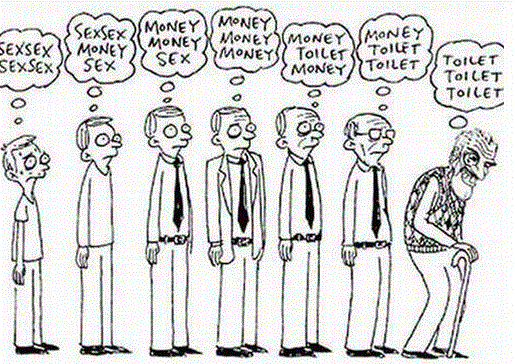 Wiek a zachowania seksualne mężczyzn
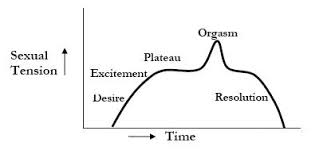 Faza podniecenia 
 Faza plateau 
Faza orgazmu 
Faza ustępowania podniecenia
Cykl reakcji seksualnych
Generowanie podniecenia 
pobudki wewnętrzne (narastający stan napięcia ) 
wyobrażenia, bodźce zmysłowe 
gotowość przemiany bodźców zmysłowych lub wyobrażeniowych w seksualne: ośr. w korze mózgowej i niższych piętrach mózgowia, w odc. L i S rdzenia kręgowego, przysadka mózgowa i prawidłowa regulacja hormonalna, nienaruszone drogi nerwowe, nienaruszone funkcje psychiczne, dobre ogólne samopoczucie 
Pobudki zewnętrzne (bodziec erotyzujący)
Reakcje seksualne
U mężczyzn : 
tempo szybsze 
bardziej stały charakter 
mniej uzależnione od akt. związków uczuciowych z partnerką 
U kobiet : 
 tempo wolniejsze ( podczas masturbacji –jak u M) 
 odmienności fizjologiczne 
 hamulce psychiczne, uczucia
 słabiej rozbudowana wyobraźnia erotyczna 
ważna ciągłość i rytmiczność doznawanych bodźców dotykowych
Tempo przebiegu podniecenia seksualnego
U mężczyzn tylko 1 wzór ( u wszystkich M podobny przebieg ) 
U kobiet różnorodność przebiegu ( rodzaj, intensywność i czas trwania bodźców) 
Powstaje w następstwie stymulacji psychogennej lub somatogennej 
Najdłuższa faza w cyklu 
Pobudzenie ukł. przywspółczulnego (erekcja prącia, erekcja łechtaczki, śluz w pochwie)
Faza podniecenia
Erekcja prącia ( wzwód)- czynnościowe usztywnienie i powiększenie objętości prącia, umożliwia odbycie stosunku płciowego
Jako odruch prosty (zakończenie nerwowe żołędzi →n .grzbietowy prącia → n. sromowy→ ośr.S1- S2→wł.przywspółczulne (nn. miedniczne)→ zwoje miedn.→ wł. pozazwojowe →cc.jamiste →zwiększony dopływ krwi tętniczej do c. jamistych, wzrost ciśnienia w t. zaopatrującej i równoczesne zmniejszenie odpływu krwi Ŝylnej 
Odruch z udziałem kory mózgowej: bodźce zmysł. →kora mózg.→ośr. seksualne w międzymózgowiu→ rdzeń przedł .i kręgowy→ośr. Erekcji
 Erekcja bez pobudzeń z receptorów ( wyobrażenia wytwórcze lub odtwórcze), jej siła nie jest proporcjonalna do st. podniecenia
Psychofizjologia erekcji
Inne objawy: 
Mężczyźni: 
napięcie i zgrubienie powłoki moszny, 
częściowe uniesienie jąder w kierunku krocza 
Kobiety: 
poszerzenie pochwy,
 zmiana koloru na ciemnopurpurowy, 
częściowe uniesienie macicy, 
boczne uniesienie warg sromowych większych
Faza podniecenia cd.
Rozwija się w miarę adekwatnej dalszej stymulacji 

Wzrasta podniecenie seksualne 

Czas trwania zależy od efektywności stymulacji, indywidualnie
Faza plateau
Mężczyźni: 
wzrost obwodu członka przy krawędzi żołędzi, 
zmiana jej koloru, 
powiększenie jąder o 50%, 
dalsze uniesienie jąder, 
wydalanie z gruczołów Cowpera 2-3 kropli płynu śluzowatego ( tu plemniki)  
Kobiety: 
Łechtaczka przylega do przedniej ściany spojenia łonowego, 
rozwój platformy orgazmowej (lokalne przekrwienie i napięcie mięśni w 1/3 zewn. cz. pochwy) 
wargi mniejsze kolor ciemnego wina, 
gruczoły Bartholina - wydzielają 1-2 krople wydzieliny śluzowej
Faza plateau cd
Trwa sekundy 
 Udział mięśni miednicy lub całego ciała 
Zawężenie pola świadomości ( mimowolne okrzyki, gryzienie, itp.)
 Ustępuje napięcie mięśniowe powstałe w fazie podniecenia, uczucie rozkoszy, zaspokojenia, odprężenia 
U niektórych kobiet – stan orgastyczny
Faza orgazmu
Mężczyźni: 
Ejakulacja ( wytrysk nasienia) 
Najczęściej objaw orgazmu M 
Udział kory mózgowej lub jako prosty odruch ( dwa ośrodki: przywspółczulny S3-S4 i współczulny L1-L3) 
 I faza : nasienie z narządów pł. dodatkowych (nasieniowody, pęcherzyki nasienne, gr. krokowy)→ cewka moczowa (cz. sterczowa) 
 II faza: skurcze wypierające nasienie co 0.8 s ( ok. 6x) wytrysk nasienia przez całą dł. cewki ( cz. błoniasta i gąbczasta, ujście zewn.)
Faza orgazmu cd
Kobiety: 
Skurcze platformy orgazmowej z 0.8 sek. przerwami, powracające 5-12 razy, skurcze trzonu macicy , u wieloródki –powiększenie macicy o 50% 
Orgazm osiągają łatwiej i szybciej podczas masturbacji 
 Orgazm pochwowy ma taka sama wartość jak łechtaczkowy 
Kobieta uczy się orgazmu 
Ważny stopień emocjonalnego związania z partnerem
Faza orgazmu cd
Z przeprowadzonych badań wynika, że :
Rekord czasu potrzebnego do osiągnięcia orgazmu wynosi 15s
Rekord liczby orgazmów w czasie godziny 134
Kobieta przeżywająca wiele orgazmów potrzebuje krótszego czasu pobudzenia – 8 min
a jeden orgazm dłuższego czasu – średnio 27 min
Faza orgazmu cd
Ostatnia faza cyklu
 Obniżanie napięcia seksualnego w odwrotności narastania 
Rozluźnienie mięśni, krótki oddech 
Odprężenie, uczucie znużenia, potrzeba snu 
Szybki przebieg u M, wolniejszy u K ( potencjalna możliwość powtórnej reakcji orgazmowej)
Faza ustępowania podniecenia
Mężczyźni: 
szybki zanik przekrwienia członka ( zmniejszenie o 1-1.5 raza) 
powolna inwolucja do stanu normalnego ( spadek napięcia moszny, obj. jąder, ich opuszczenie)
Kobiety: 
Łechtaczka w 5-10 s. wraca do normalnej pozycji, 
zmniejszenie przekrwienia powolne, zwiotczenie ścian pochwy, 
powrót normalnego koloru( 5-10 min.), 
szerokie rozwarcie zewn. ujścia szyjki (20-30 min.) 
opadanie macicy
Faza ustępowania podniecenia cd
Kobiety: 
Erekcja brodawek sutkowych, powiększenie piersi,  
Plamkowo-grudkowy rumieniec ( brzuch, kl. piersiowa) 
Wzrost tętna i RR 
 Mimowolne skurcze grup mięśniowych, 
 Hiperwentylacja
Mężczyźni: 
Wzrost napięcia mięśni, wzrost tętna i RR 
Plamisto -grudkowe zarumienienie na skórze (brzuch, kl. piersiowa, twarz)
Hiperwentylacja 
Mimowolne skurcze mięśni ( w tym zwieracza odbytu) 
Mimowolna reakcja pocenia się
Reakcje poza narządami płciowymi
Poziom najniższy 
Kontakt seksualny - prosta redukcja własnej potrzeby seksualnej, bez uwzgl. potrzeb partnera i innych własnych potrzeb dominacji, uznania (brak satysfakcji lub dyssatysfakcja) 
Poziom średni 
 zaspokojenie seksualne, redukcja napięcia, ulga, pominięcie potrzeb partnera, brak satysfakcji, ”niby wszystko OK.” 
Poziom wyższy  
zaspokojenie, satysfakcja, zaspokojenie innych potrzeb (w tym partnera), samorealizacja, sprawdzenie się, władza, uznanie, bezpieczeństwo, często u kobiet z potrzebami pozaseksualnymi
Psychofizjologia zaspokojenia seksualnego
Poziom wysoki 
satysfakcja, rozkosz, świadomość pogłębienia więzi z partnerem 

Poziom najwyższy 
na podłożu miłości erotycznej, miłość do partnera, z odwzajemnieniem, poczucie wspólnoty, nadaje odmienny sens życiu, satysfakcja przekracza założenia pierwotnego celu-zaspokojenia potrzeby seksualnej, bo silniej przeżywana jest bliskość partnera
Psychofizjologia zaspokojenia seksualnego cd
0-2,5 cm – struna lutni
5 cm – pędy orzecha wodnego
7,5 cm – mały potok
10 cm – czarna perła 
12,5 cm – dolina właściwa
15 cm – komnata wewnętrzna 
20 cm – biegun północny 
				
					Wg taoizmu
Klasyfikacje budowy genitalnej
[Speaker Notes: aoizm religijny (道敎, daojiao) to rdzenna religia powstała przez połączenie filozofii taoistycznej z wierzeniami ludowymi i magicznymi. Głosi m.in. jedność zasad yin i yang, których wzajemne dopełnianie się w dao stanowi podstawę harmonii świata.
W roku 440 taoizm stał się na pewien czas oficjalną religią chińską. W roku 666 Laozi został deifikowany i wyniesiony ponad Buddę i Konfucjusza. Później wprowadzono do taoizmu mnóstwo bóstw z wierzeń ludowych, przez co taoizm religijny oddalił się znacznie od swych filozoficznych korzeni.
Pięć żywiołów, czy też przemian taoizmu to kolejno: woda, drzewo, ogień, ziemia, metal.
Z taoizmem religijnym związane są też: medycyna chińska i nauka (proch czarny, wynaleziony przez taoistycznego chemika w Chinach w IX wieku), wewnętrzne style walki, techniki dywinacyjne np. w oparciu o Yijing (Księgę Przemian), alchemia, poszukiwanie sposobów na długowieczność, poszukiwania naturalnej równowagi energetycznej w otoczeniu człowieka feng shui.]
Mały – dł.14,1 cm, obwód 11,8 cm
Przeciętny – dł. 16,1 cm, obwód 12,7 cm
Duży – dł. 18,1 cm, obwód 13,8 cm
Klasyfikacje budowy genitalnej
Zaburzenia życia seksualnego
Niski poziom satysfakcji i jakości życia seksualnego kobiety może być ściśle związany z osobą partnera.

Seksualne dysfunkcje mogą pojawić się w odpowiedzi na przemoc w związku, w którym pozostaje kobieta.
 
Wprawdzie jakość życia seksualnego kobiet obniża się z wiekiem, wraz z pojawieniem się menopauzy, jednakże w porównaniu do mężczyzn, kobiety mniejszą wagę przywiązują do swojej seksualności, nie odczuwają tak silnego stresu w związku ze spadkiem wydolności seksualnej.
Zaburzenia życia seksualnego
Społeczno-kulturowe czynniki mogą również zmienić percepcję i rozumienie zaburzeń seksualnych. 
Poczucie bliskości jest ściśle związane z odpowiedzią seksualną na poziomie fizjologicznym i jakością satysfakcji, którą kobieta odczuwa. 
Uczucie wobec partnera wpływa na jakość związku; zarówno długość relacji, jak funkcjonowanie seksualne obydwojga partnerów
Zaburzenia życia seksualnego
Problemy seksualne często występują łącznie z innymi trudnościami doświadczanymi aktualnie przez kobietę 
Współwystępowanie zaburzeń seksualnych i chorób somatycznych jest pierwszym krokiem w prawidłowej diagnostyce 
Do najczęściej wymienianych chorób towarzyszących zaburzeniom seksualnym należą choroby ginekologiczne, proktologiczne, metaboliczne, kardiologiczne i naczyniowe oraz układu nerwowego
Choroby układu moczowego znacząco częściej sprzyjają rozwijaniu się zaburzeń podniecenia (cztery razy częściej) oraz zaburzeń bólowych (siedem razy częściej) w porównaniu do grupy kobiet zdrowych
Zaburzenia życia seksualnego
Czynniki psychologiczne wpływające na rozwój zaburzeń seksualnych są w znacznym stopniu zależne od indywidualnych cech i doświadczeń, np. doznanej traumy seksualnej, zdiagnozowanych zaburzeń odżywiania lub zaburzeń osobowości. 
Niektóre badania wskazują na dość częste rozpoznanie osobowości histrionicznej wśród pacjentek zgłaszających problemy seksualne
 Ponad 70% pacjentek z rozpoznaniem depresji deklaruje spadek popędu seksualnego 
Równie częstymi rozpoznaniami w dysfunkcjach seksualnych są zaburzenia lękowe – 30% i depresja – 21%
Zaburzenia życia seksualnego
W ostatnich latach klasyfikacja ZSK (FSD-Female Sexual Disorders) przechodzi różne modyfikacje, których odzwierciedleniem jest kompleksowe rozumienie etiologii tych zaburzeń. 

Efektem zmian i istotności czynników psychologicznych i relacyjnych jest klasyfikacja zaproponowana przez Basson i współpracowników
KLASYFIKACJA ZABURZEŃ SEKSUALNYCH KOBIET
Brak lub zmniejszone zainteresowanie seksem (lub pożądania). Brak myśli i fantazji o treści seksualnej. 
Brak pragnie nie wyklucza pobudzenia.
Upośledzenie w zakresie utraty potrzeb seksualnych przypisuje się często zmianom w cyklu życia – menopauzalny okres oraz w związku z długotrwałą relacją z partnerem – osłabienie zainteresowania partnerem.
Zaburzenia pożądania u kobiet
Silny lęk towarzyszący perspektywie kontaktu seksualnego.

Anhedonia 
Zmniejszone do minimum (w terapii poznawczo-behawioralnej pacjentka określa na skali) lub brak adekwatnej przyjemności w przeżyciach pacjentki 
Zachowana jest lubrykacja oraz inne reakcje seksualne
Awersja seksualna Brak radosnego przeżywania
Skargi pacjentek obejmują zwłaszcza: 
minimalne ukrwienie w obrębie sromu, 
suchość pochwy,
zmniejszona wrażliwość na pieszczoty genitaliów. 
Wybiórcze skargi wyłącznie na suchość pochwy są częstsze u kobiet w czasie menopauzy. 
Zachowane jest subiektywne odczucie podniecenia w trakcie pieszczot w okolicach innych niż genitalne.
Brak reakcji genitalnej
Brak lub skrajnie niski poziom pobudzenia przy zachowanej odczuwanej przyjemności ze stymulacji seksualnej, ale jednoczesny brak seksualnej reakcji genitalnej (powiększenie sromu, lubrykacja).
Brak reakcji genitalnej wraz z zaburzeniem podniecenia
Spontaniczne, natrętne i niechciane pobudzenie genitalne (mrowienie, wibracje, pulsowanie). 
Pobudzenie to jest niezwiązane z subiektywnym odczuciem seksualnego zainteresowania i pożądania, może się pojawiać samoistnie bądź być wywołane przez bodźce seksualne, jak i nieseksualne. 
Napięcie seksualne nie jest rozładowywane przeżywanymi orgazmem/orgazmami. 
Świadomość subiektywnego podniecenia jest typowa, ale nie zawsze nieprzyjemna i może utrzymywać się przez długi okres (godzinami, dniami, miesiącami).
Zespół przetrwałego pobudzenia seksualnego
Pomimo subiektywnie odczuwanego silnego podniecenia/pobudzenia, orgazm albo nie występuje albo jego intensywność jest minimalna lub jest znacznie opóźniony.


Ból w czasie stosunku lub próby penetracji pochwy. Obejmuje dyspareunię nieorganiczną Może być spowodowana miejscowym stanem patologicznym lub czynnikami psychologicznymi (ważną rolę odgrywają czynniki emocjonalne).
Zaburzenia orgazmu Dyspareunia
Skurcz mięśni otaczających pochwę powodujący zamknięcie wejścia do pochwy.
Pojawia się często jako foniczna reakcja unikania i antycypacja lęku, bólu wraz z mimowolnym skurczem mięśni. 
Nieprawidłowości w budowie oraz inne fizykalne powinny zostać wykluczone jeśli bierze się pod uwagę to rozpoznanie.
Pochwica
Biologiczne  
Zaburzenia endokrynne (hypoandrogenizm, hypoestrogenizm, hyperprolaktemia, zaburzona praca nadnerczy, choroby tarczycy, cukrzyca) 
Przewlekła kandydoza sromu i/lub zapalenie pęcherza moczowego 
Zapalenie dna miednicy: pierwotne lub nabyte 
Długotrwałe przyjmowanie hormonów płciowych, leków sterydowych lub innych farmaceutyków wpływających na poziomy neurotransmiterów 
Choroby przewlekłe (m. in.kardiologiczne, neurologiczne, psychiatryczne) 
Endometrioza sprzyjająca jatrogennej menopauzie i dyspareunia 
Pozostałe i uporczywie nawracające czynniki np. dyspareunia/przewlekły ból związany z endometriozą
Czynniki sprzyjające rozwojowi seksualnych dysfunkcji u kobiet
Psychoseksualne 
Nieadekwatny/opóźniony rozwój psychoseksualny •
Zaburzenia osobowości typu borderline 
Negatywne doświadczenia seksualne: przemoc, wykorzystanie 
Negatywny obraz własnego ciała lub zbytnie przywiązywanie wagi do wyglądu zewnętrznego 
Zaburzenia afektywne (dystymia, depresja, mania) i zaburzenia lękowe 
Nieefektywne strategie radzenia sobie z trudnościami 
Brak prawidłowej wiedzy/edukacji seksualnej
Czynniki sprzyjające rozwojowi seksualnych dysfunkcji u kobiet
Kontekstualne 
Etniczne/religijne/kulturowe przekonania, oczekiwania i ograniczenia dotyczące seksualności 
Ambiwalencja względem aktywności seksualnej gdy nie jest się w trwałym związku 
Negatywne przekonania odnośnie kobiecych metod antykoncepcji 
Niski status społeczno-ekonomiczny 
Słabszy dostęp do fachowej pomocy medycznej i psychologicznej 
Brak sieci wsparcia
Czynniki sprzyjające rozwojowi seksualnych dysfunkcji u kobiet
Biologiczne
 Negatywne zdarzenia dotyczące płodności (niechciane ciąże, aborcja, traumatyczny porów z uszkodzeniem dna miednicy, problemy z opieką nad noworodkiem, bezpłodność) 
Depresja poporodowa 
Zapalenie sromu i pochwy/choroby weneryczne 
Seksualne zaburzenia związane z silnym bólem 
Menopauza przed ukończeniem 40 roku życia (POF: Premature Ovaria Failure)
Przedwczesna menopauza między 40 a 45 rokiem życia •
Menopauza w następstwie biologicznej lub chirurgicznej interwencji (spadek androgenów, inne towarzyszące zaburzenia i choroby) 
Poważne i przetrwałe symptomy menopauzy mające wpływ na ogólne samopoczucie 
Aktualne schorzenia 
 Aktualnie przyjmowane leki 
Uzależnienie od substancji psychoaktywnych (przeważnie od alkoholu)
Czynniki bezpośrednie, wywołujące rozwój seksualnych zaburzeń u kobiet
Psychoseksualne 
Utrata miłości ze strony partnera lub spadek uczuć wobec partnera 
Nieprzyjemne, poniżające doświadczenie seksualne • Zaburzenia afektywne i lękowe 
Spadek płodności i poczucia pełnowartościowości jako kobieta
Czynniki bezpośrednie, wywołujące rozwój seksualnych zaburzeń u kobiet
Kontekstualne 
Konfliktowy związek 
Stresory obecne w cyklu życia (np. choroby dzieci, rozwód, separacja, niewierność partnera itp.) 
Strata lub śmierć członka rodzina lub bliskiego przyjaciela 
Brak dostępu do opieki medycznej i pomocy psychologicznej 
Trudności finansowe
Czynniki bezpośrednie, wywołujące rozwój seksualnych zaburzeń u kobiet
Biologiczne 
Błędy diagnostyczne, w tym pominięcie istotnych czynników predyspozycji do powstania ZSK 
Nie leczone lub nieprawidłowo leczone zaburzenia współwystępujące: 
Fizyczne: zmiany w obrębie dna miednicy 
Urologiczne: nietrzymanie moczu, wielomocz, obniżenie pęcherza moczowego, szyjki macicy lub odbytnicy 
Proktologiczne: zaparcia, pęknięcia, hemoroidy 
Metaboliczne: cukrzyca 
Psychiatryczne: depresja, zaburzenia lękowe (fobie, zespół lęku uogólnionego, napady paniki) 
Niewłaściwe leczenie farmakologiczne 
Uzależnienia 
 Zmiany ogólnoustrojowe związane z chorobami przewlekłymi lub menopauzą: Hormonalne Naczyniowe Muskularne Neurologiczne Immunologiczne 
Przeciwwskazania do terapii hormonalnej (zwłaszcza w okresie menopauzy)
Czynniki podtrzymujące i utrwalające zaburzenia seksualne u kobiet (mogące stanowić utrudnienie w procesie terapii)
Psychoseksualne 
Obniżona lub utrata pewności siebie jako atrakcyjnej seksualnie kobiety 
Lęk 
Stres (osobisty, emocjonalny, związany ze związkiem, seksualny) 
Obniżone zainteresowanie partnerem, jako obiektem pożądania 
Spadek zaangażowania w związek (spadek siły uczucia) 
 Zaburzenia afektywne (depresja i/lub lęk) 
Negatywny stosunek do okresu przekwitania i związanych z nim zmian 
Niezadowolenie z siebie: negatywny obraz ciała np. kształtu ciała, wagi, zmarszczek, obniżenie sprawności fizycznej
Czynniki podtrzymujące i utrwalające zaburzenia seksualne u kobiet (mogące stanowić utrudnienie w procesie terapii)
Kontekstualne 
Nieprawidłowa diagnostyka: omijanie tematu ZSK przez lekarzy i innych specjalistów w rozmowie z pacjentką 
Brak dostępu do opieki medycznej i psychologicznej 
Problemy zdrowotne partnera: ogólne, seksualne lub psychologiczne 
Trwający konflikt z partnerem lub innymi ważnymi członkami rodziny 
Czynniki środowiskowe (brak prywatności, brak czasu)
Czynniki podtrzymujące i utrwalające zaburzenia seksualne u kobiet (mogące stanowić utrudnienie w procesie terapii)
Bądź empatyczny, bez względu na to jak bardzo natarczywa/napastliwa/wzburzona jest pacjentka 
Używaj prostego języka, zrozumiałej terminologii 
Bądź uważny na moment w którym możesz zadać pytanie odnoszące się do tego, co wzbudza w pacjentce najsilniejsze emocje 
Bądź uważny na niewerbalne wygnały świadczące o dyskomforcie lub zawstydzeniu pacjentki 
Bądź uważny na słowa, które same w sobie wywołuję silną reakcję emocjonalną np. gwałt, aborcja
 Jeśli nie masz pewności co do orientacji seksualnej pacjentki, staraj się używać słów, dając możliwość wyboru np. „Czy rozmawiała Pani ze swoim partnerem lub partnerką?” 
Wyjaśniaj i uzasadniaj swoje pytania 
W czasie badania lekarskiego ucz, pokazuj, dbaj o poczucie bezpieczeństwa
 Jasno wytłumacz w jaki sposób rozluźnić mięśnie dna miednicy przez badaniem: urologicznym, ginekologicznym, proktologicznym 
Staraj się pomóc na tyle na ile pozwalają ci twoje kwalifikacje i na ile czujesz się komfortowo: zasugeruj wizytę u specjalisty, jeśli uznasz to za konieczne
Rozmowa z pacjentką o kwestiach związanych z życiem seksualnym